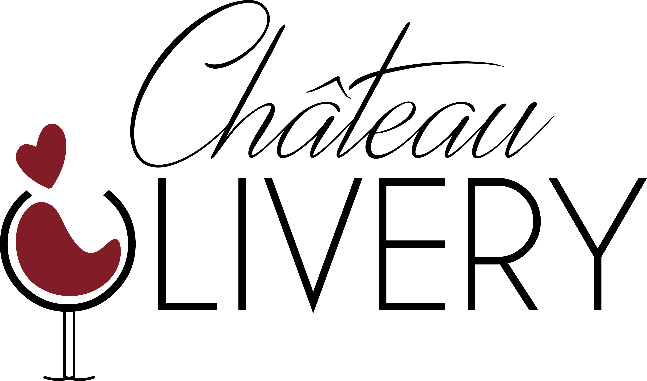 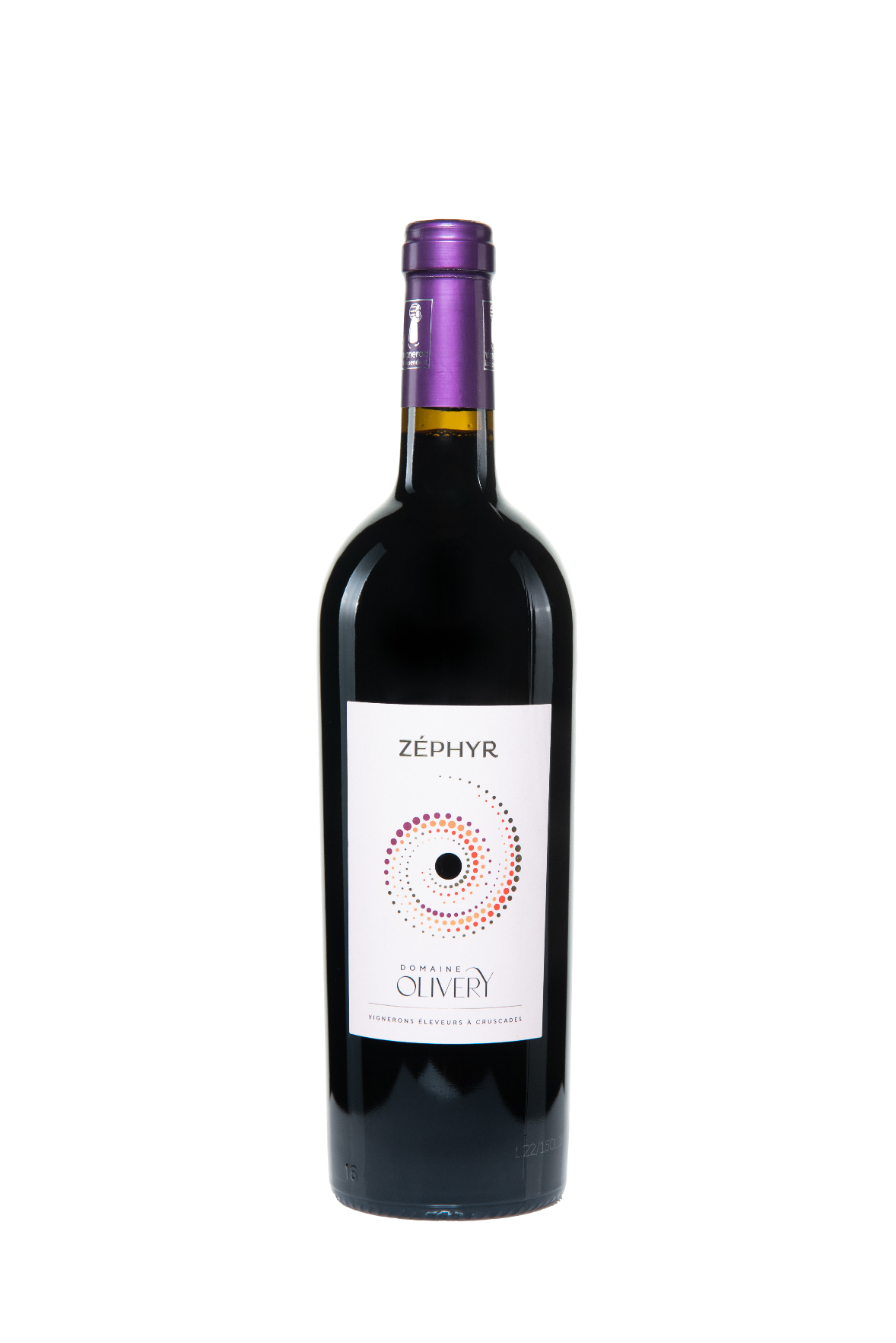 ZEPHYR ROUGE
IGP OC


Visuel: Pourpre intense, aux reflets carmins

Olfactif: poire, menthe et cassis

Gustatif: Tanins souples et gourmands

Conservation: 5 ans

Degré: 13°

Terroir: Graves argilo calcaires

Cépages: Merlot

Vinification: raisins murs, préfermentaire à froid, extraction douce, élevage sur lies en cuve.
Château Olivery SCEA Domaine de CVO
11200 Cruscades-Tél: 06.75.19.62.13 – Mail:amandine.bonnet@samfi.fr